MATEMATIKA
6-sinf
MAVZU: AYLANA UZUNLIGI  VA  DOIRA  YUZI
AYLANA VA  DOIRA
Aylana deb qanday shaklga aytiladi?
Doira va aylananing qanday farqi bor?
AMALIY ISH
r
r
r
r
d
r = 1,5 cm
d = 3 cm
r = 2,5 cm
d = 5 cm
r = 2 cm
d = 4 cm
AMALIY ISH
15,7
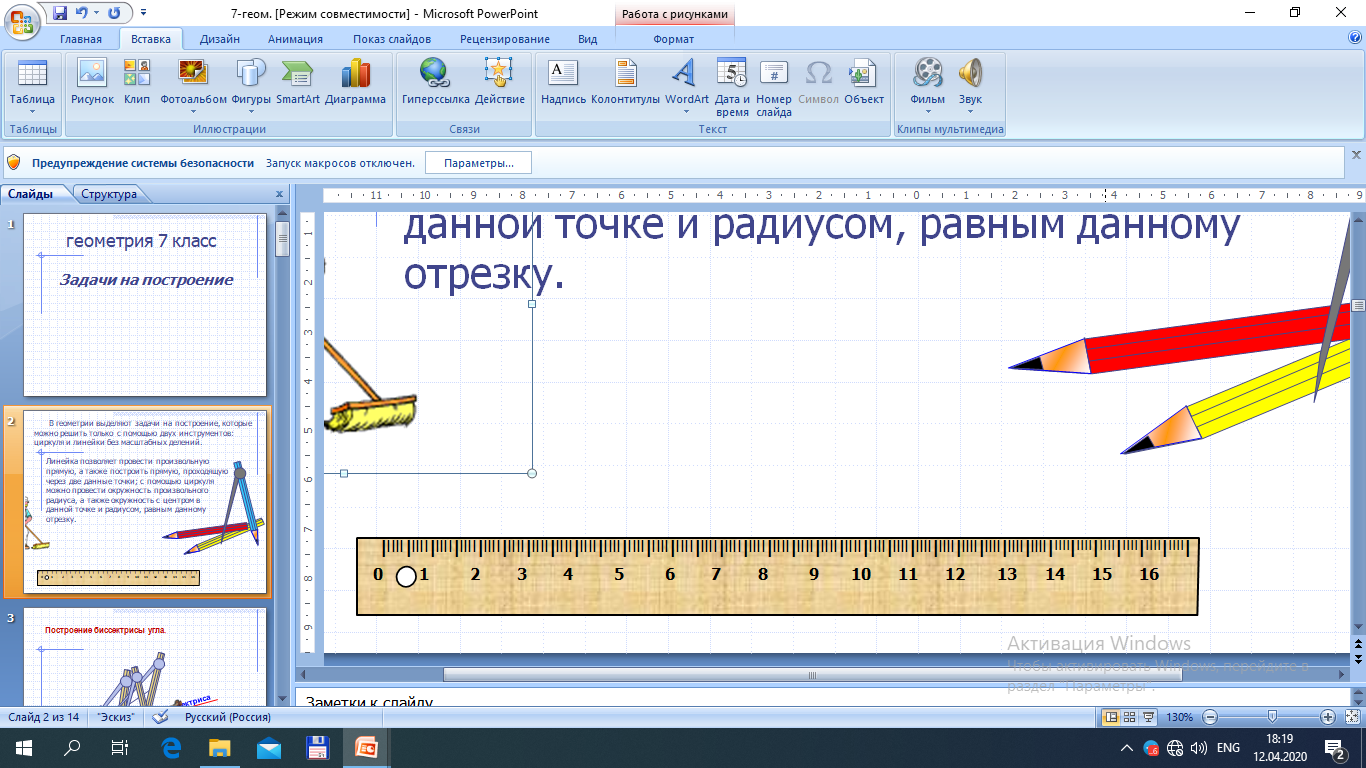 d = 5cm
15,7 : 5 = 3,14
AMALIY ISH
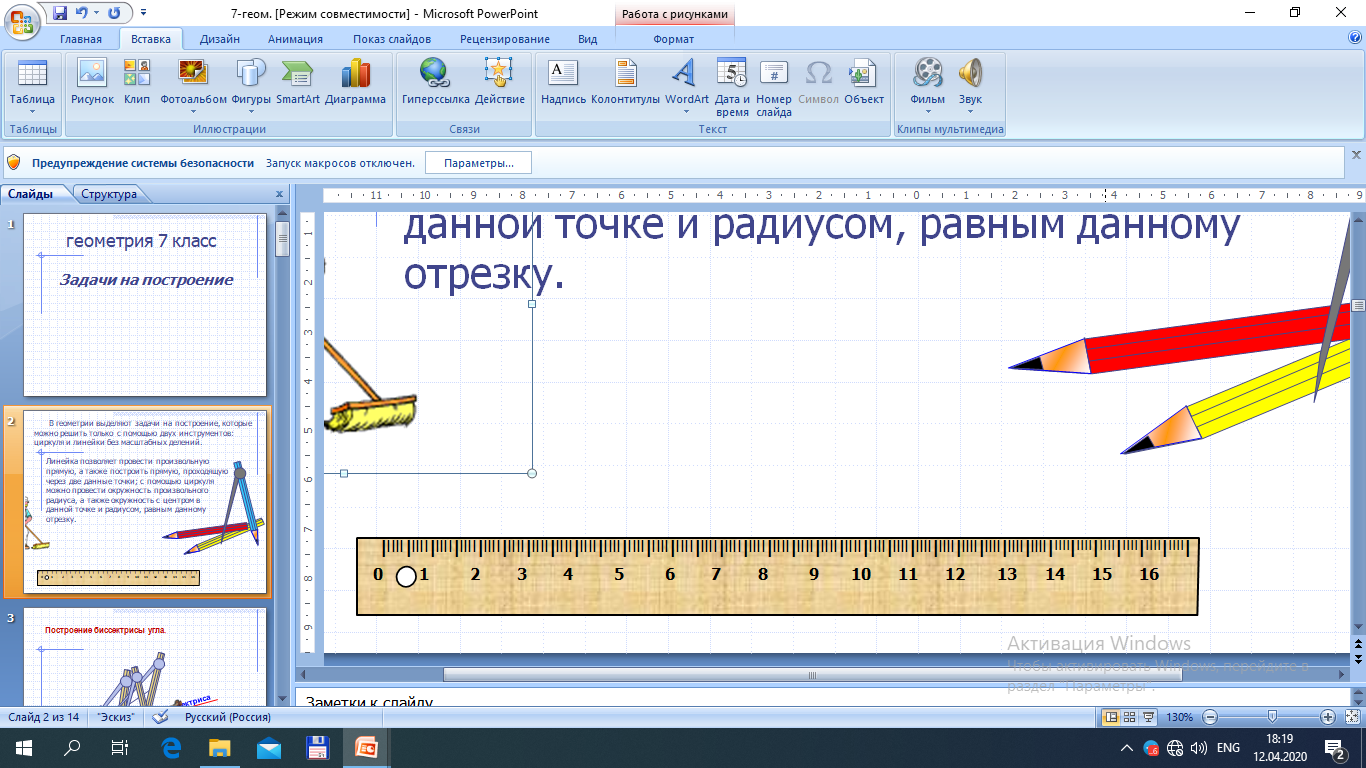 12,6
d = 4cm
12,6 : 4 = 3,15
AMALIY ISH
9,4
d = 3cm
9,4 : 3 = 3,133…
AMALIY ISH
r
r
d
r
r = 1,5 cm
d = 3cm
r = 2 cm
d = 4cm
9,4 : 3 = 3,133…
r = 2,5 cm
d = 5cm
12,6 : 4 = 3,15
15,7 : 5 = 3,14
π  soni
Aylana  uzunligining  shu   aylana  diametriga  nisbati  yunoncha  π xarfi  bilan  belgilanadi
  π  soni – o‘zgarmas  son.
  π  soni – aylana radiusiga  bog‘liq  emas
 π = 3,14159265358979325….                  π ≈ 3,14
π  soni
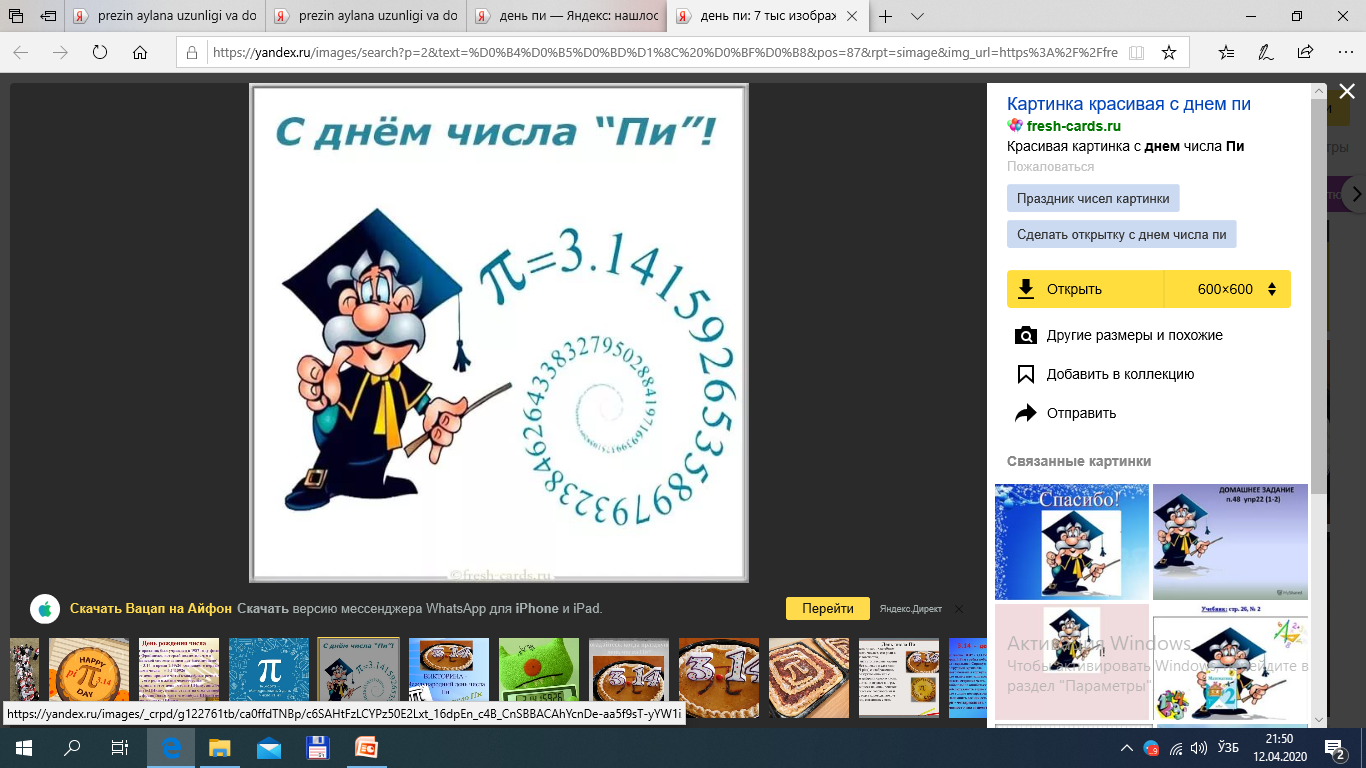 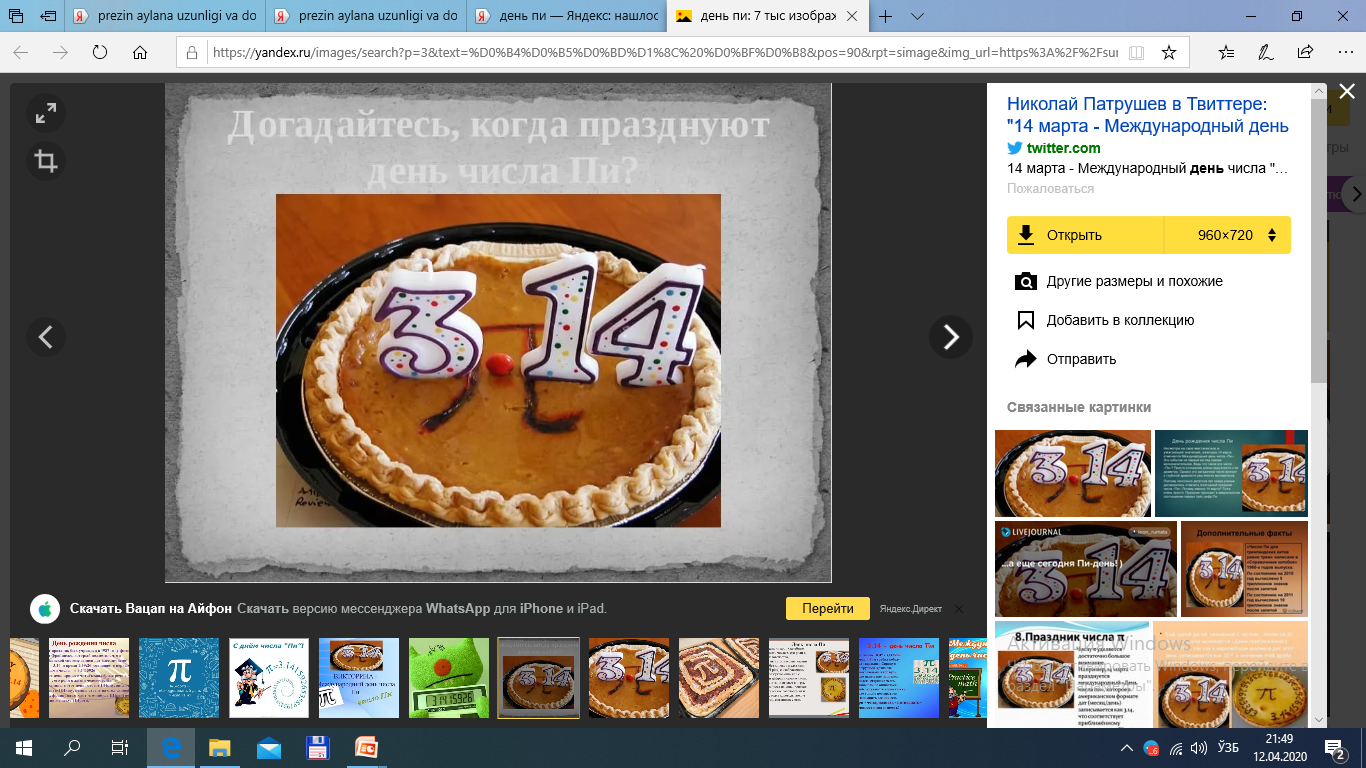 TARIXIY MA’LUMOTLAR
AYLANA  UZUNLIGI
Aylana  uzunligini  topish  uchun  uning  diametrini  π  soniga ko‘paytirish  kerak.
Aylana  uzunligini – C,  radiusini – r ,  dimetrini – d  deb  belgilasak, aylana uzunligi formulasini hosil qilamiz:
C = πd          C = 2πr
yoki
MASALA
Aylana  radiusi  7 cm.  Uning  uzunligini  toping.

Yechish:  
  
C = 2πr = 2· 3,14 ·7= 43,96 (cm)

Javob:  43,96 cm
r
MASALA
Aylana uzunligi 37,68 cm ga teng. Uning radiusini  toping.
Yechish: 
 C = 2πr      formuladan  
 r = C : (2π) = 37,68 : (2 · 3,14) = 37,68 : 6,28= 6 (cm)
r
Javob: 6 cm
DOIRA  YUZI
Doiraning  yuzi  S = πr²  formula  bo‘yicha  hisoblanadi.
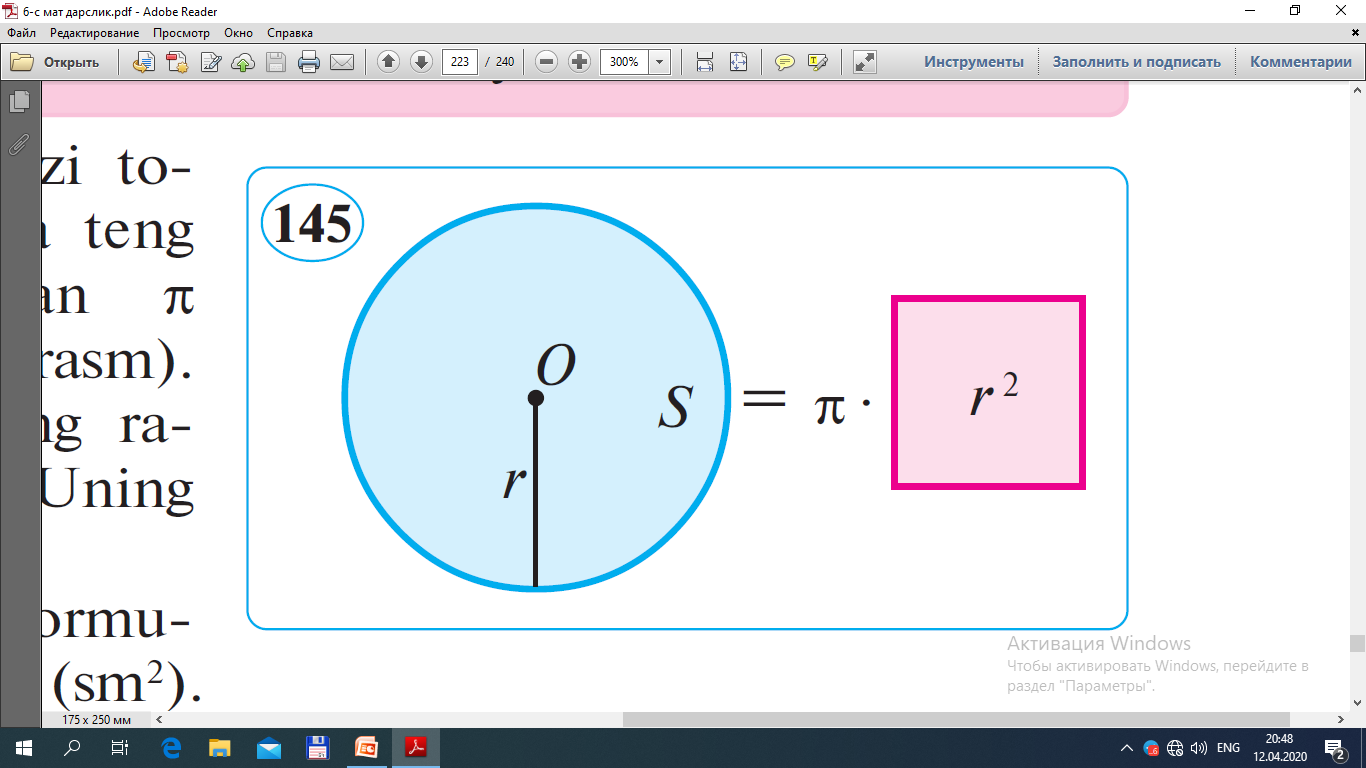 MASALA
Doiraning radiusi 2 dm ga teng. Uning yuzini toping.
Yechish:
S = πr²
S = π ·2² = 4π (dm²)
r
Javob: 4π  dm²
MASALA
Doiraning yuzi 28,26 cm² ga teng. Uning radiusini toping.
Yechish:
S = πr²        π  = 3,14
3,14 r² = 28,26
r² = 28,26 : 3,14  
 r² = 9 ,   r = 3
r
Javob:  3 cm
MUSTAQIL  BAJARISH  UCHUN  TOPSHIRIQLAR:
Darslikdagi 1156-, 1157-, 1158-, 1159-masalalarni  yechish 
(224-sahifa).
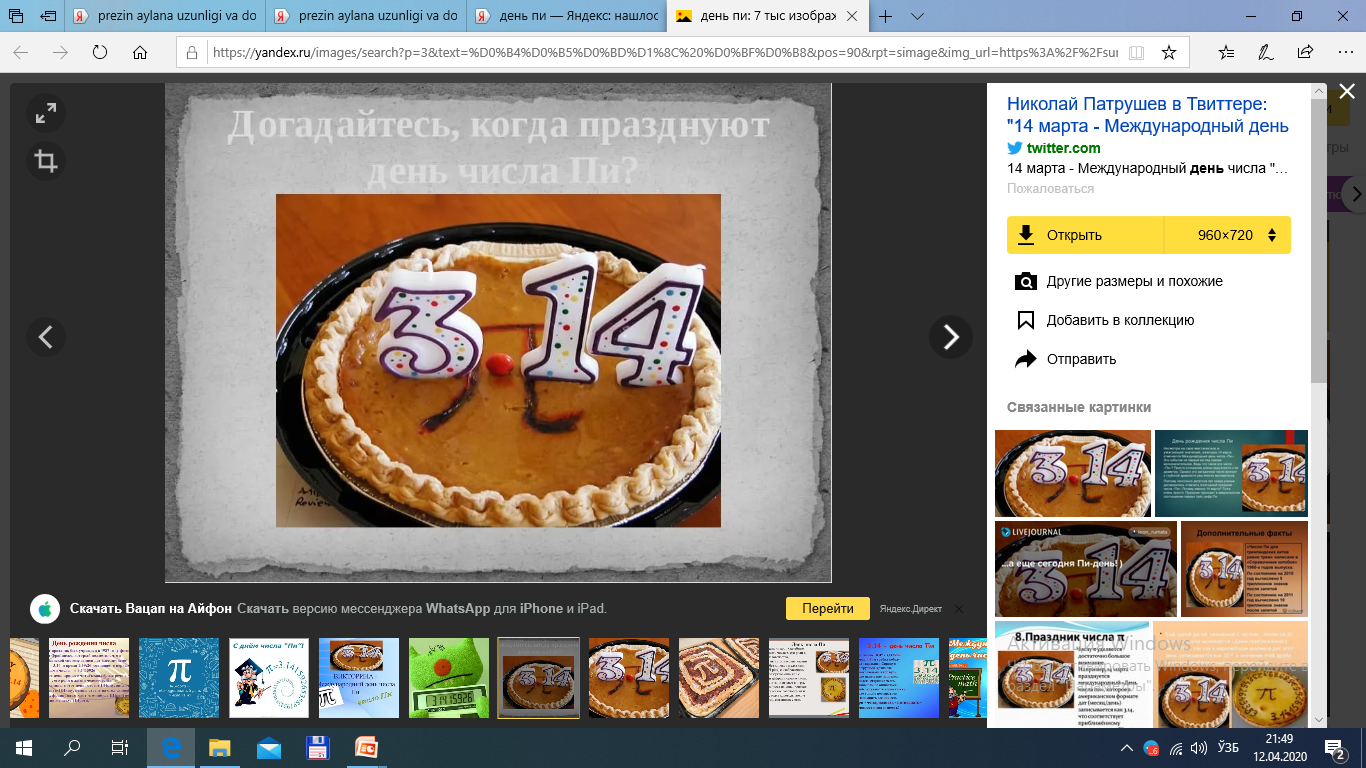 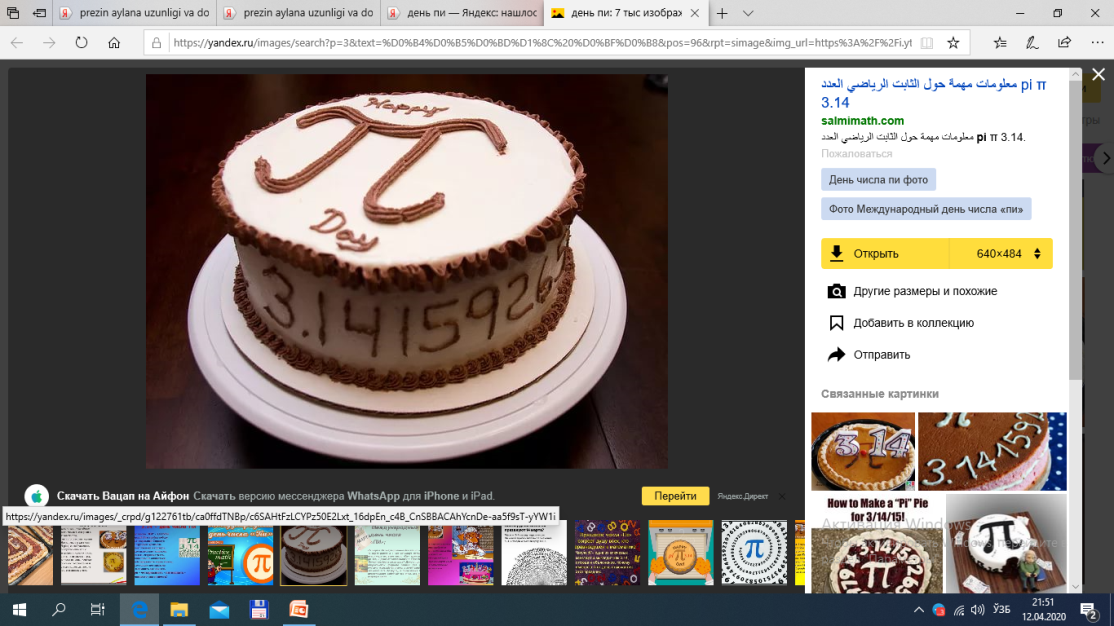